Design Paradigm
Transparent to the user

Component add-on rather than  alteration
GINI remains independent
Only altered the Configuration file
GINI on a Cloud ©                                November 09
1
David El Achkar, Simon Foucher, Mia Hochar, Marc Atie
Design Paradigm
Use of flexible communication library: twisted
GINI already in Python
Flexible
Available source code
Stable
High-level functions
GINI on a Cloud ©                                November 09
2
David El Achkar, Simon Foucher, Mia Hochar, Marc Atie
Improvements Overview
Client
Server
Workers
Front End
Dispatcher
Back End
Database
Back End
Back End
Scheduler
Back End
GINI on a Cloud ©                                November 09
3
David El Achkar, Simon Foucher, Mia Hochar, Marc Atie
Current Access to remote server
GINI on a Cloud ©                                November 09
4
Connection to server
GINI on a Cloud ©                                November 09
5
Front End
Connection to server
SSH Tunnel
Back End
GINI on a Cloud ©                                November 09
6
Addition to GINI
GINI on a Cloud ©                                November 09
7
Addition to GINI
GINI on a Cloud ©                                November 09
8
Gateway to the cloud
GINI on a Cloud ©                                November 09
9
[Speaker Notes: Address can be DNS or IP address.
If static, can be hard coded; or at least hard code default address
When deployed, choose proper use]
Sequence of Events
1. Send Dummy variable
NoWorker
Front End
Dispatcher
Database
GINI on a Cloud ©                                November 09
10
David El Achkar, Simon Foucher, Mia Hochar, Marc Atie
Sequence of Events
2. Dispatcher searches for a worker
Front End
Dispatcher
Best Worker?
Database
GINI on a Cloud ©                                November 09
11
David El Achkar, Simon Foucher, Mia Hochar, Marc Atie
Sequence of Events
3. Returns worker or dummy variable
Front End
Dispatcher
Worker’s IP
Database
GINI on a Cloud ©                                November 09
12
David El Achkar, Simon Foucher, Mia Hochar, Marc Atie
Why the dummy variable?
Need to establish TCP communication
Recycled as an error flag
Could be user to convey info in future upgrade
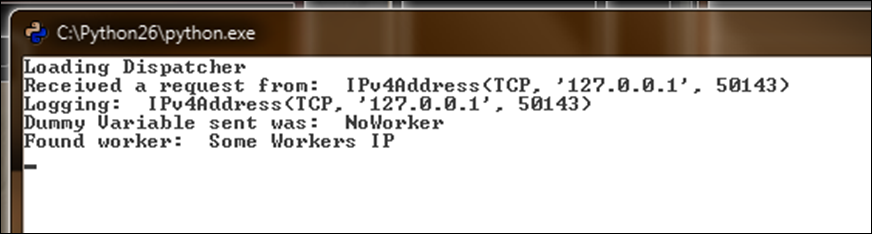 GINI on a Cloud ©                                November 09
13
End Result: Unaltered GINI
GINI on a Cloud ©                                November 09
14
Front End
Connection to server
SSH Tunnel
Hidden location of back end
Back End
GINI on a Cloud ©                                November 09
15
Flexibility
Non-fixed data types being passed
Currently a string: IP, DNS or anything else
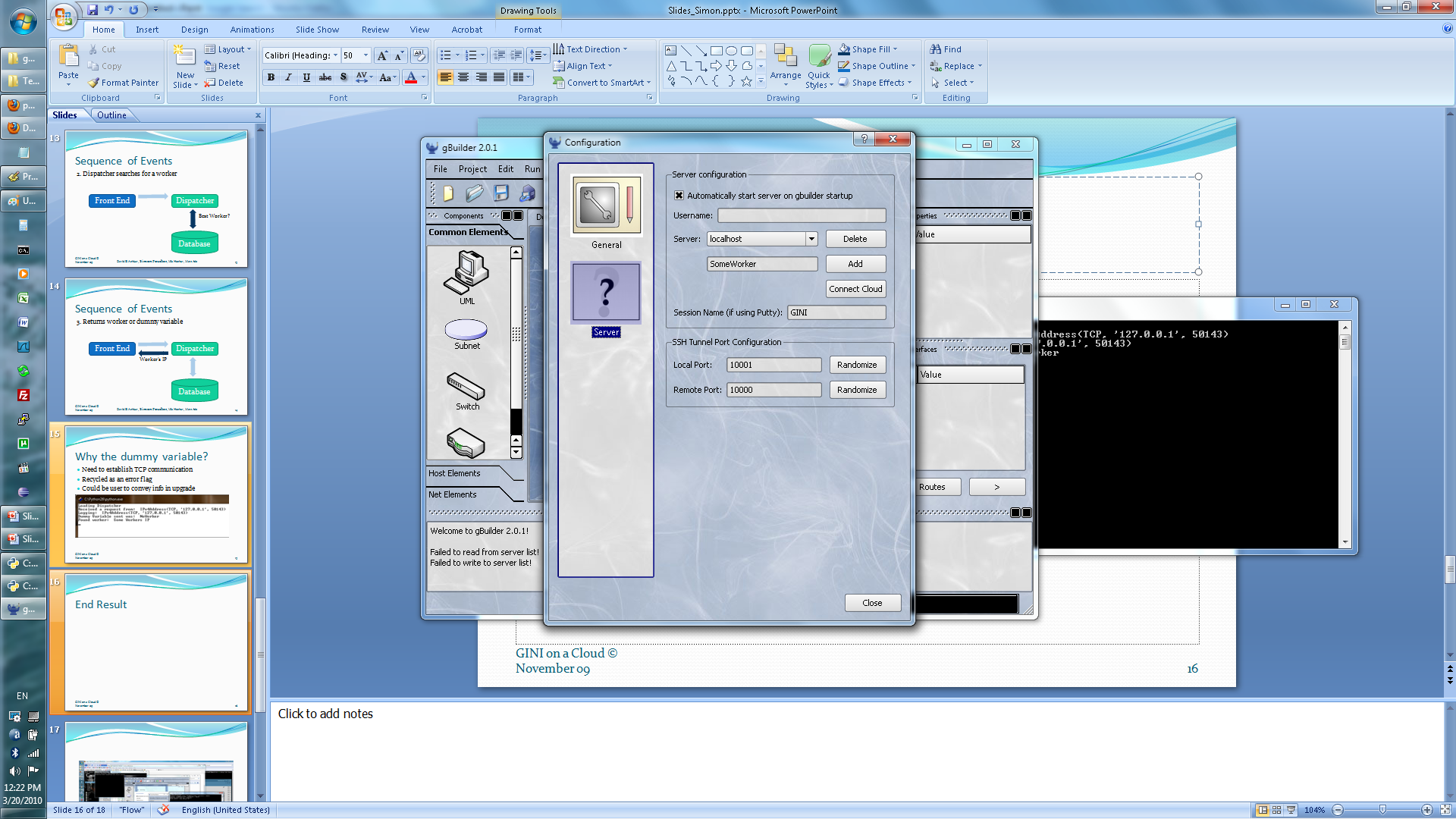 GINI on a Cloud ©                                November 09
16
Drawback
Temporary TCP connection: Port expiration at timeout
Most Clients don’t have DNS
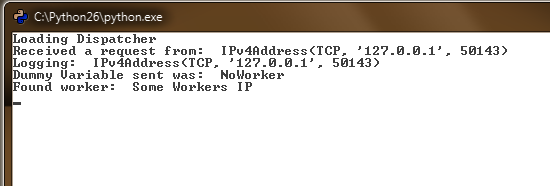 GINI on a Cloud ©                                November 09
17
Design Dilemma
Either
Maintain permanent client-dispatcher connection
Resources consuming
Might not bring any benefits
Requires heavy alterations to gServer
Drop the connection after delivering the goods
Lightweight component
No resources used
Impossible (or difficult) to retrieve clients
GINI on a Cloud ©                                November 09
18
[Speaker Notes: More elaboration on this by Mia and Dave; Second option  implemented with DB support for first one if need arises]
GINI on a Cloud ©                                November 09
19